Obstructive jaundice with upper abdominal pain for  2 week duration .
No fever 
Associated  with nausea & some times vomiting
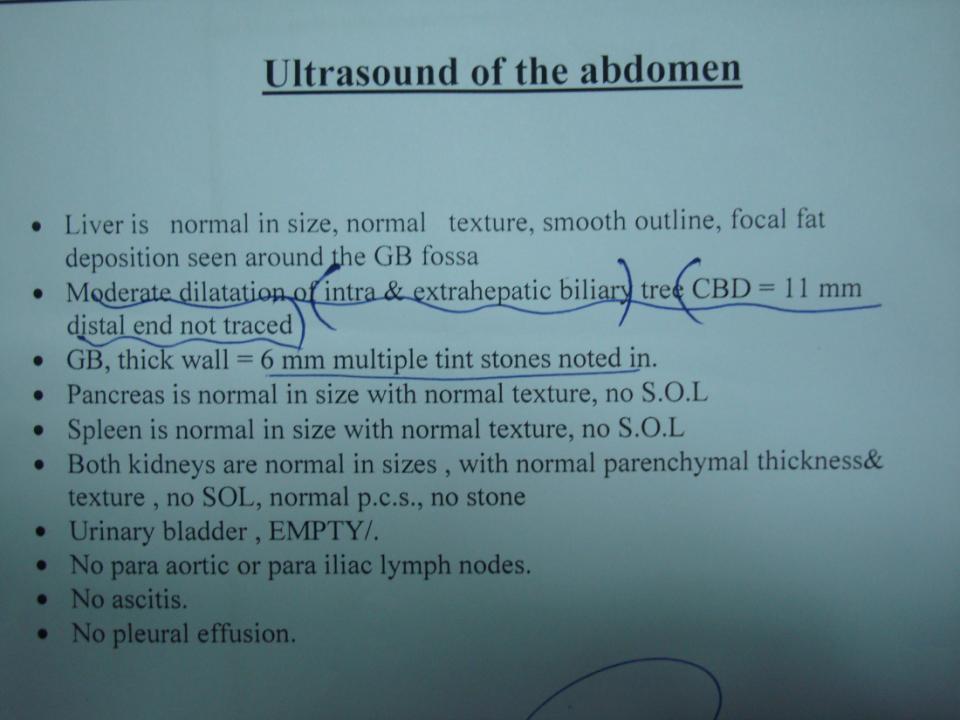 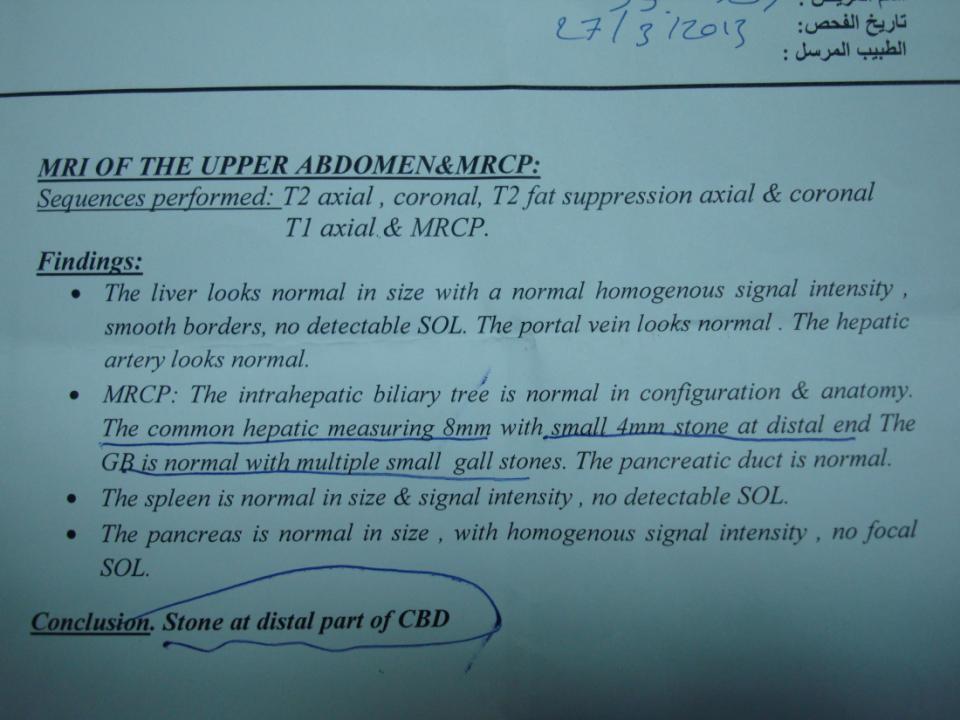 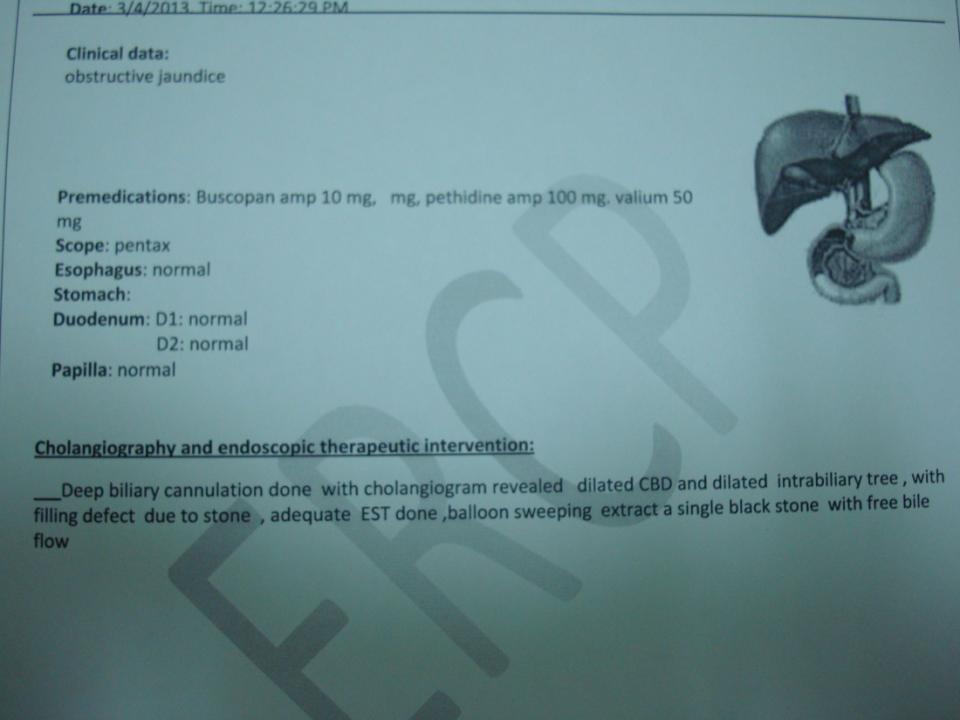 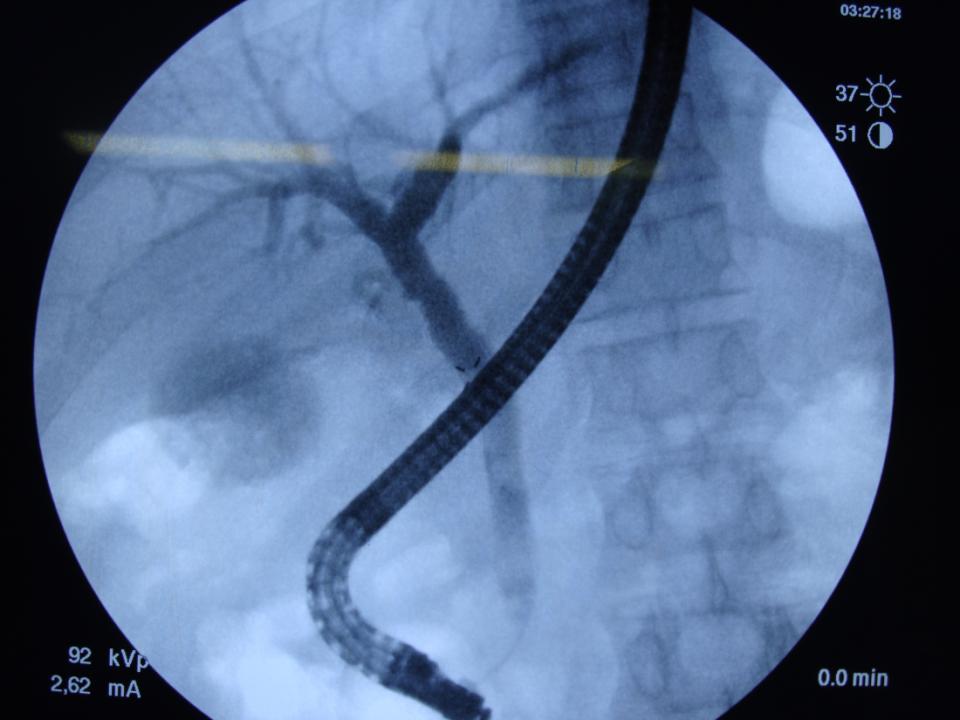